Guide utilisateur
Tout savoir sur le module      Temps et activité
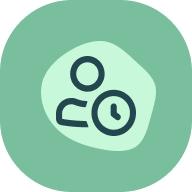 Dernière mise à jour
Septembre 2024
Objectif de la formation
A l’issue de la formation, les managers et les collaborateurs seront capables de
Gérer vos feuilles de temps
Consulter vos heures supplémentaires
Analyser les données des temps & activités
Programme de la formation
Usage collaborateur
Consulter les feuilles de temps
Editer les feuilles de temps
Editer vos feuilles d’activités
Consulter le traitement de vos heures supplémentaires
Usage manager
Validation des feuilles de temps
Consultation du traitement des heures supplémentaires
Analyse des temps et activités
Usage collaborateur
01
Consulter les feuilles de temps
Usage collaborateur
Consultation de vos feuilles de temps
Depuis la page d’accueil d’Eurécia, cliquez:

• sur le module « Temps et activités » puis « Mes feuilles de temps »

•Ou ‘Ce qui me concerne > Remplir ma feuille de temps’
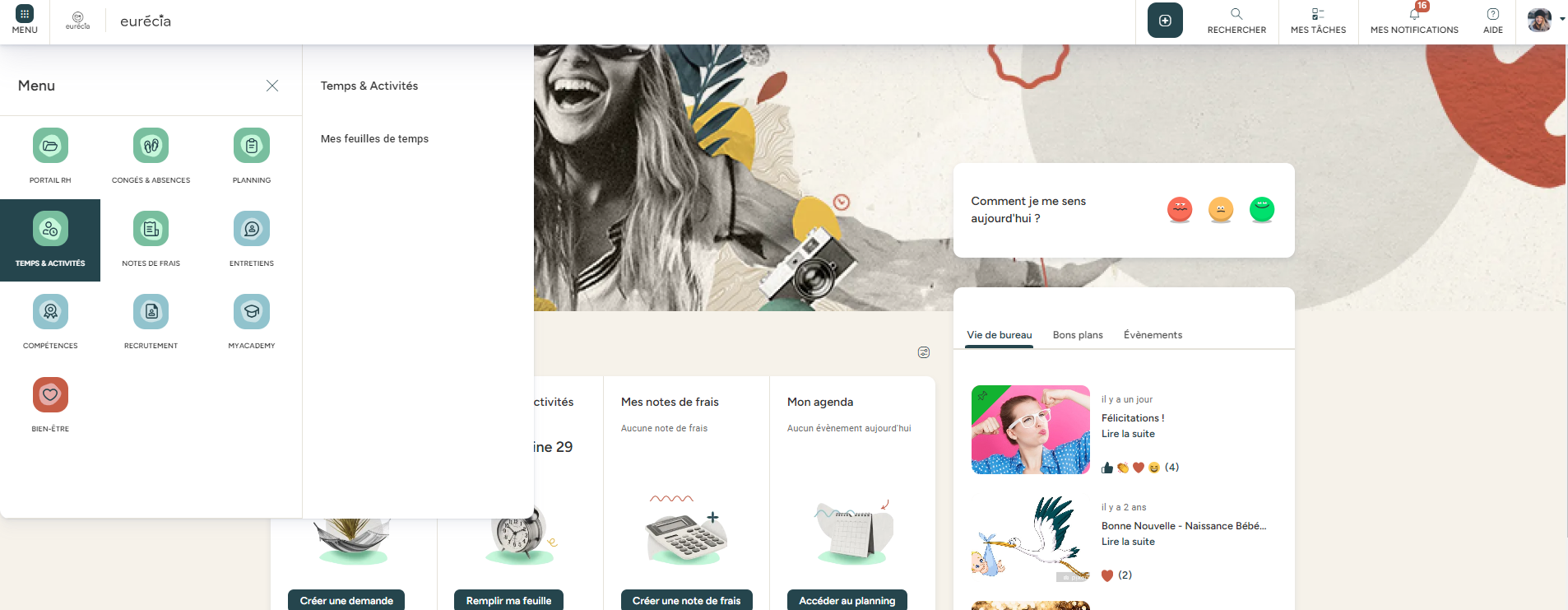 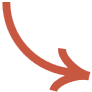 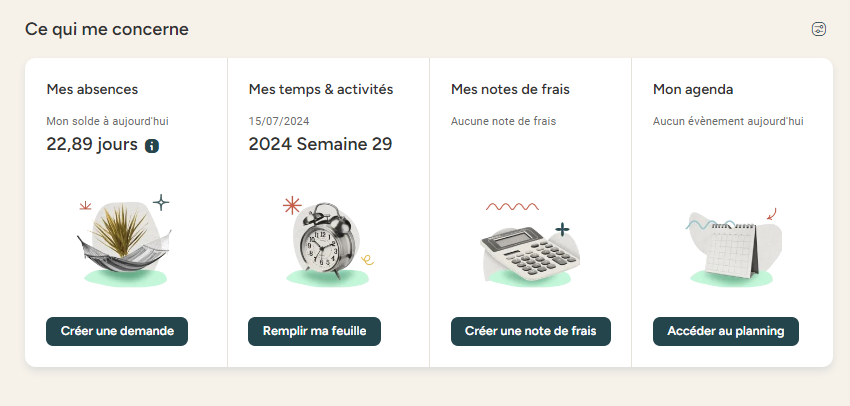 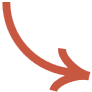 Usage collaborateur
Consultation de vos feuilles de temps
Vous accédez à l’ensemble de vos feuilles de temps générées automatiquement. 
Pour ouvrir une feuille de temps, cliquez sur celle souhaitée dans la liste.
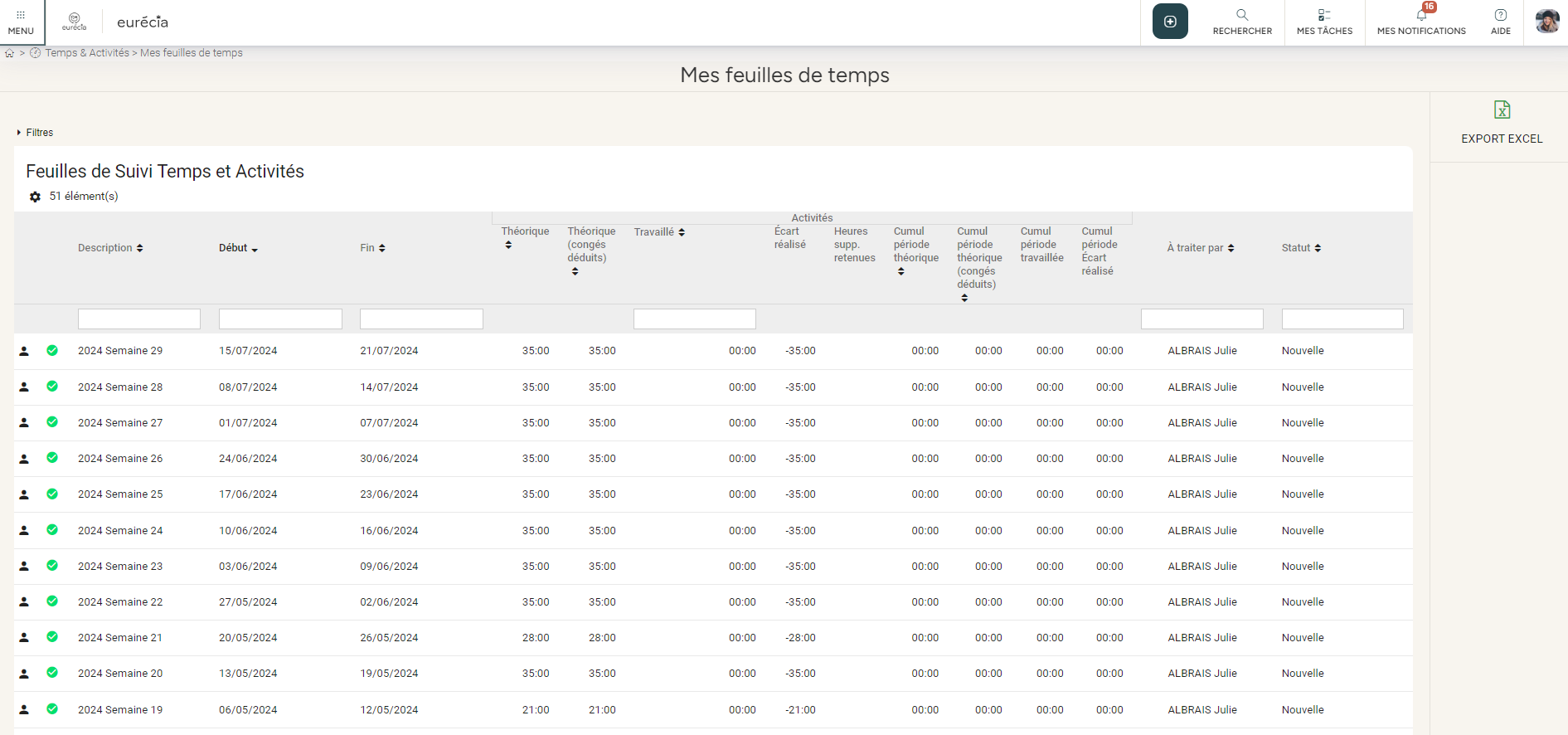 Usage collaborateur
Consultation de vos feuilles de temps
La feuille de temps contient le détail par jour de la semaine concernée.

Le suivi peut se faire en temps ou par activités.

La feuille de temps peut également être synchronisée avec les congés et le planning horaire depuis la sidebar à droite.
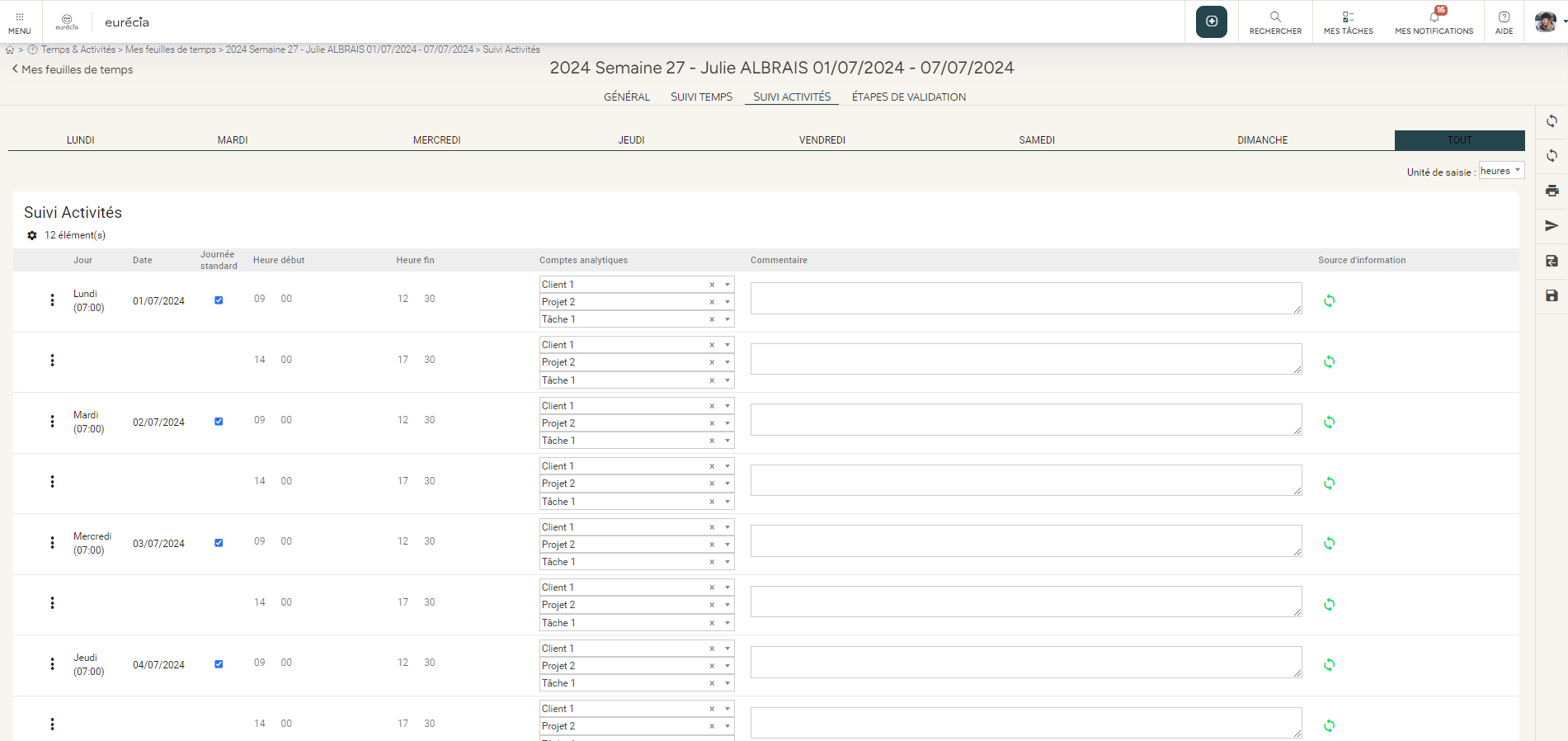 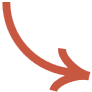 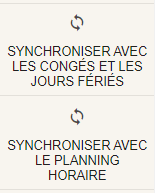 Editer les feuilles de temps
Usage collaborateur
editer vos feuilles de temps
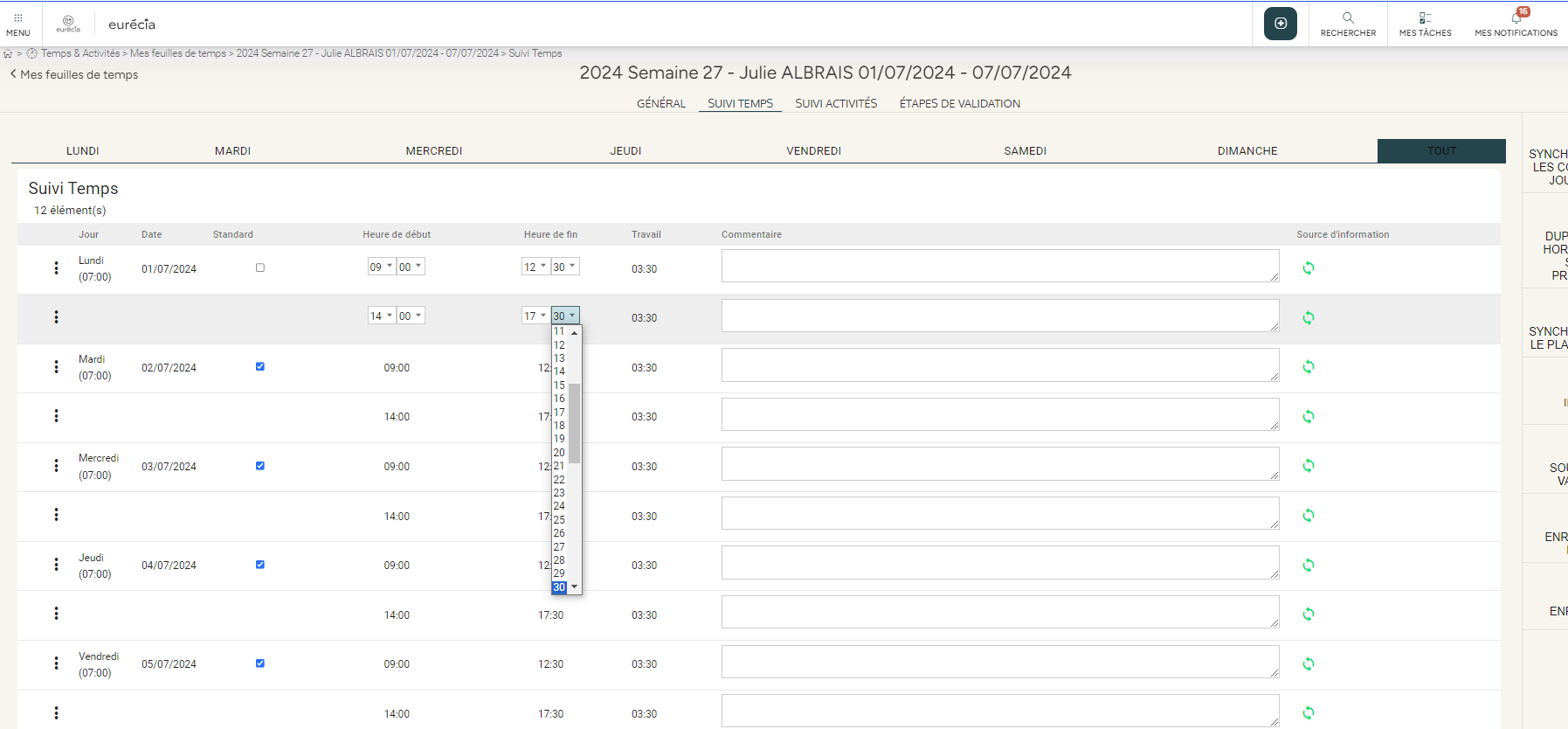 Suivi par temps
Si vous souhaitez renseigner des heures supplémentaires sur un des jours, vous devez avant tout décocher la journée « Standard ».
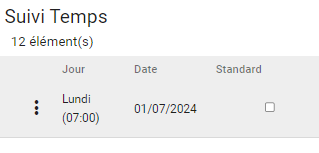 Vous pouvez alors modifier les heures de début et de fin.
Usage collaborateur
editer vos feuilles de temps
Une fois l’ensemble de vos heures supplémentaires renseignées, vous pouvez soumettre votre feuille de temps à validation par votre manager.

Le bouton « Soumettre à validation » se situe dans la sidebar à droite.
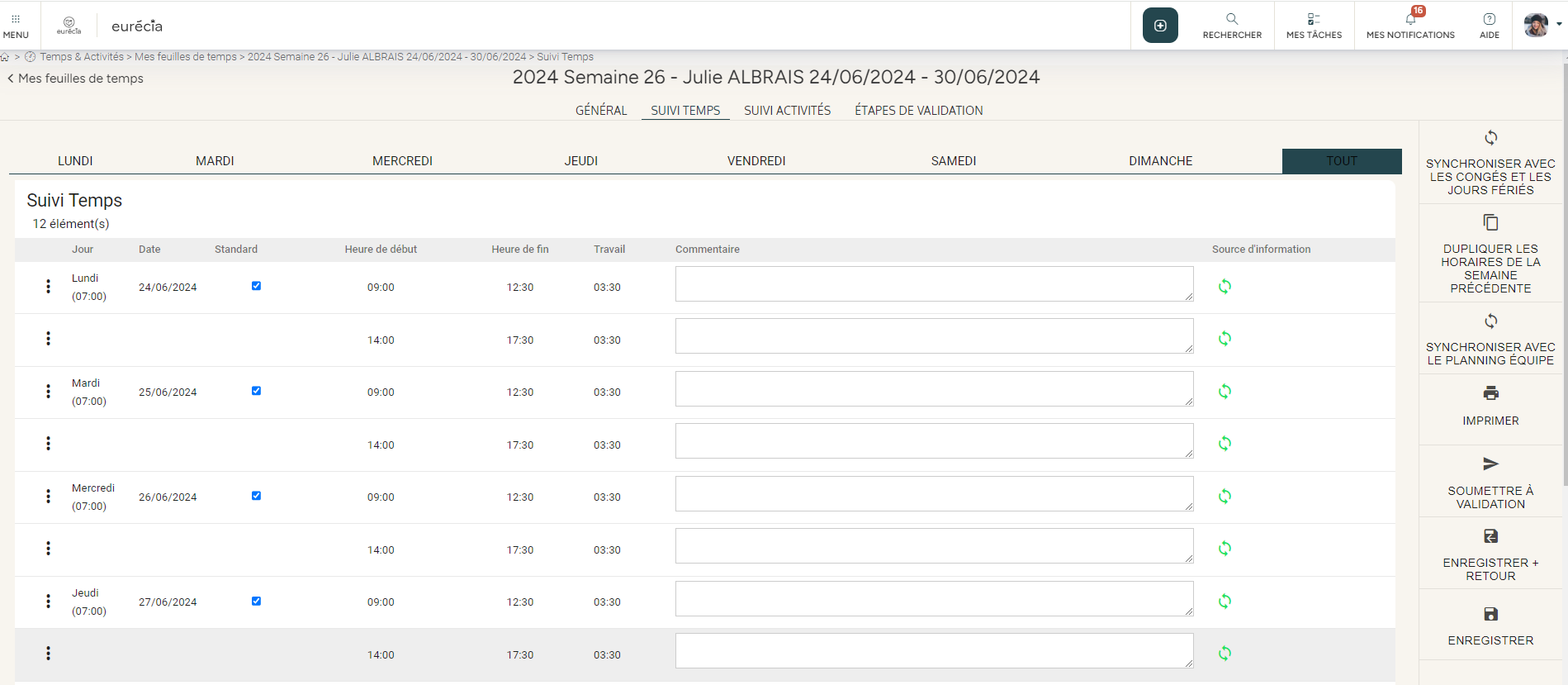 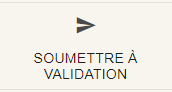 Editer vos feuilles d’activités
Usage collaborateur
éditer vos feuilles d’activités
Suivi par activités

Si le suivi se fait par activités, l’onglet « Suivi activités » vous permettra de renseigner vos heures travaillées en fonction des axes et comptes analytiques.

Vous pouvez également synchroniser le suivi  de la semaine avec les congés et les activités déjà renseignées dans le planning (comme c’est le cas ici).
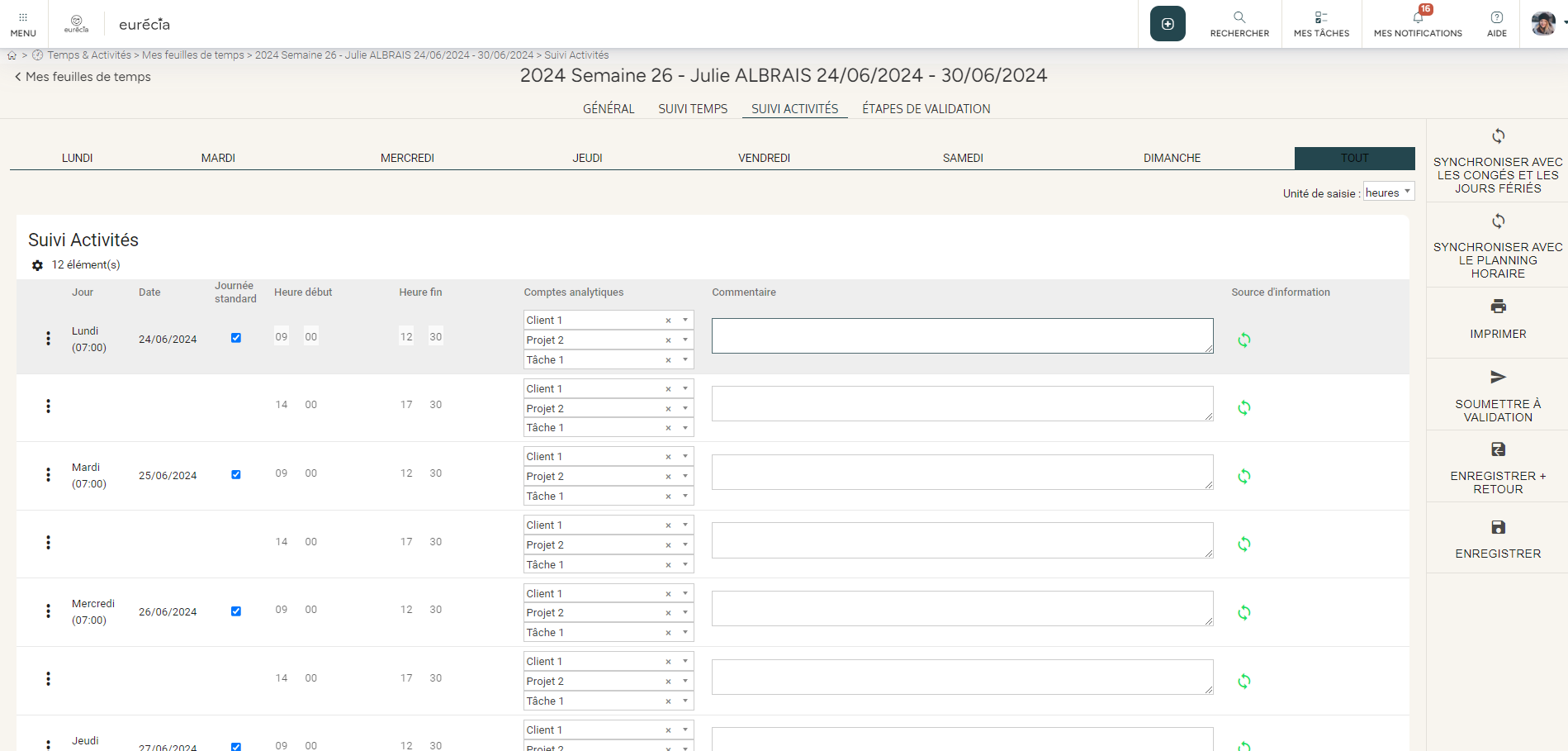 Usage collaborateur
éditer vos feuilles d’activités
Pour renseigner de nouvelles activités, cliquez sur les trois points      situés à gauche du jour désiré. 

Puis sélectionnez « Nouveau ».
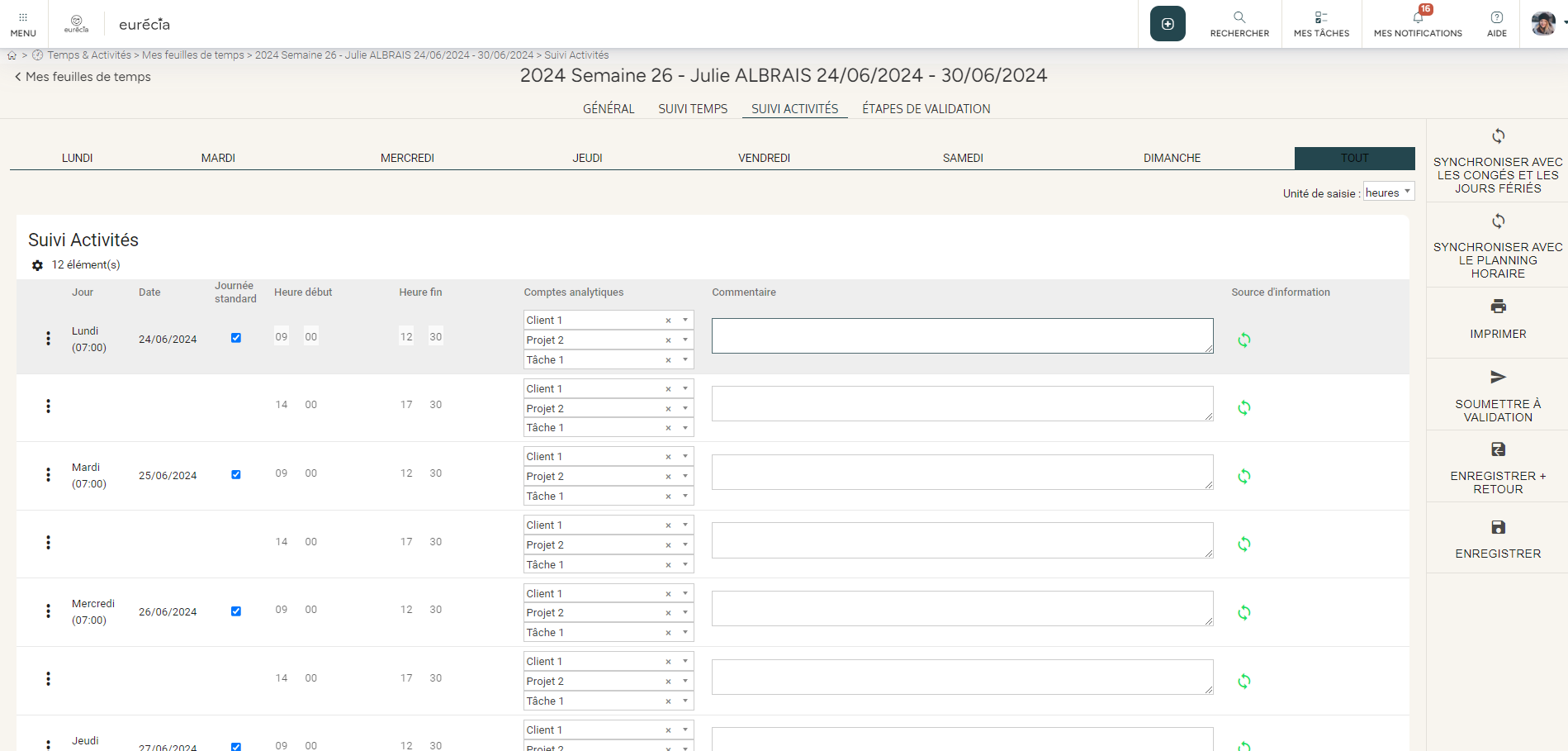 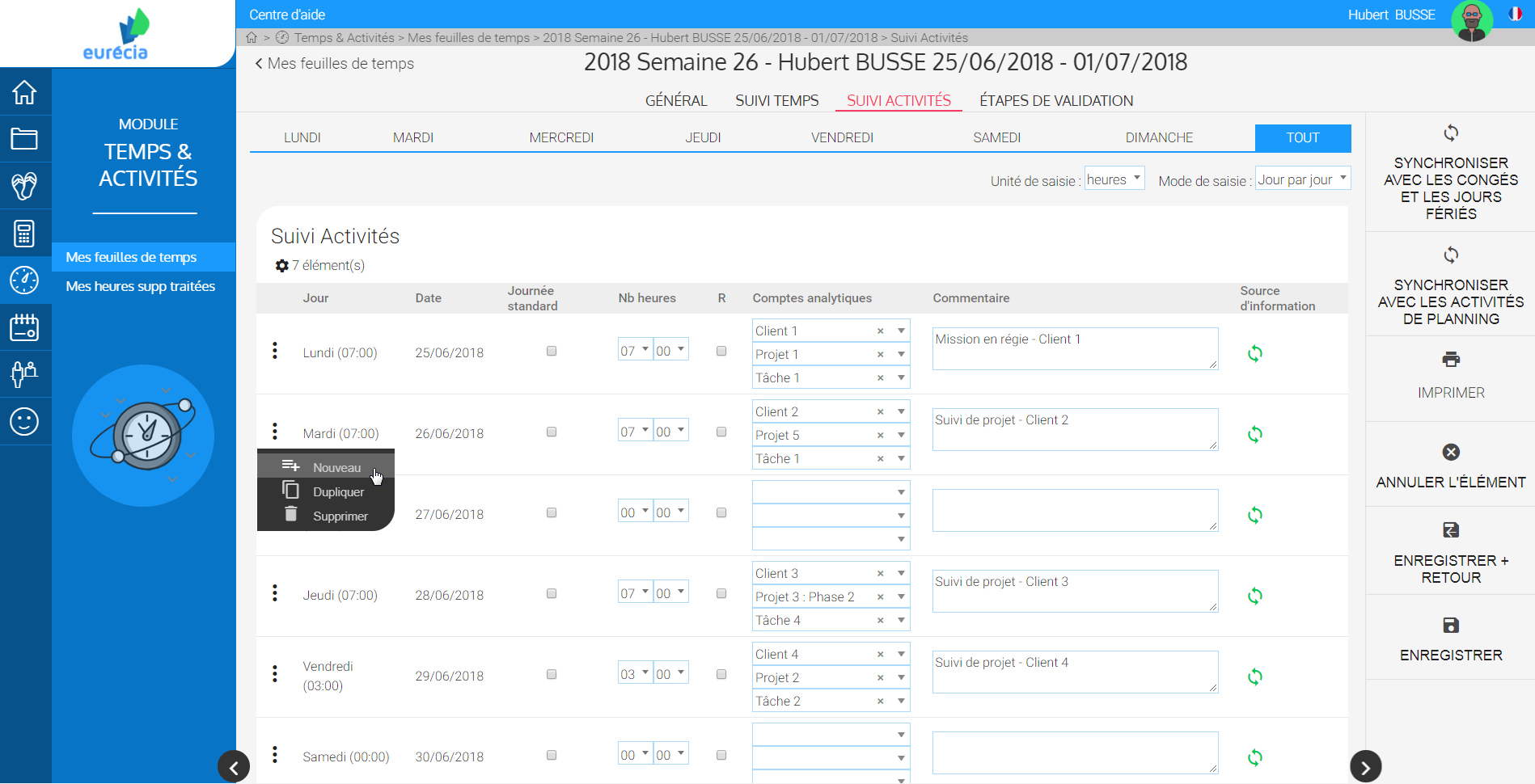 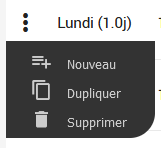 Usage collaborateur
éditer vos feuilles d’activités
L’unité de saisie peut être en jours ou en heures.




Vous pouvez renseigner le nombre d’heures consacrées et les comptes analytiques auxquelles elles ont été consacrées. 

Vous avez également la possibilité d’y joindre un commentaire.
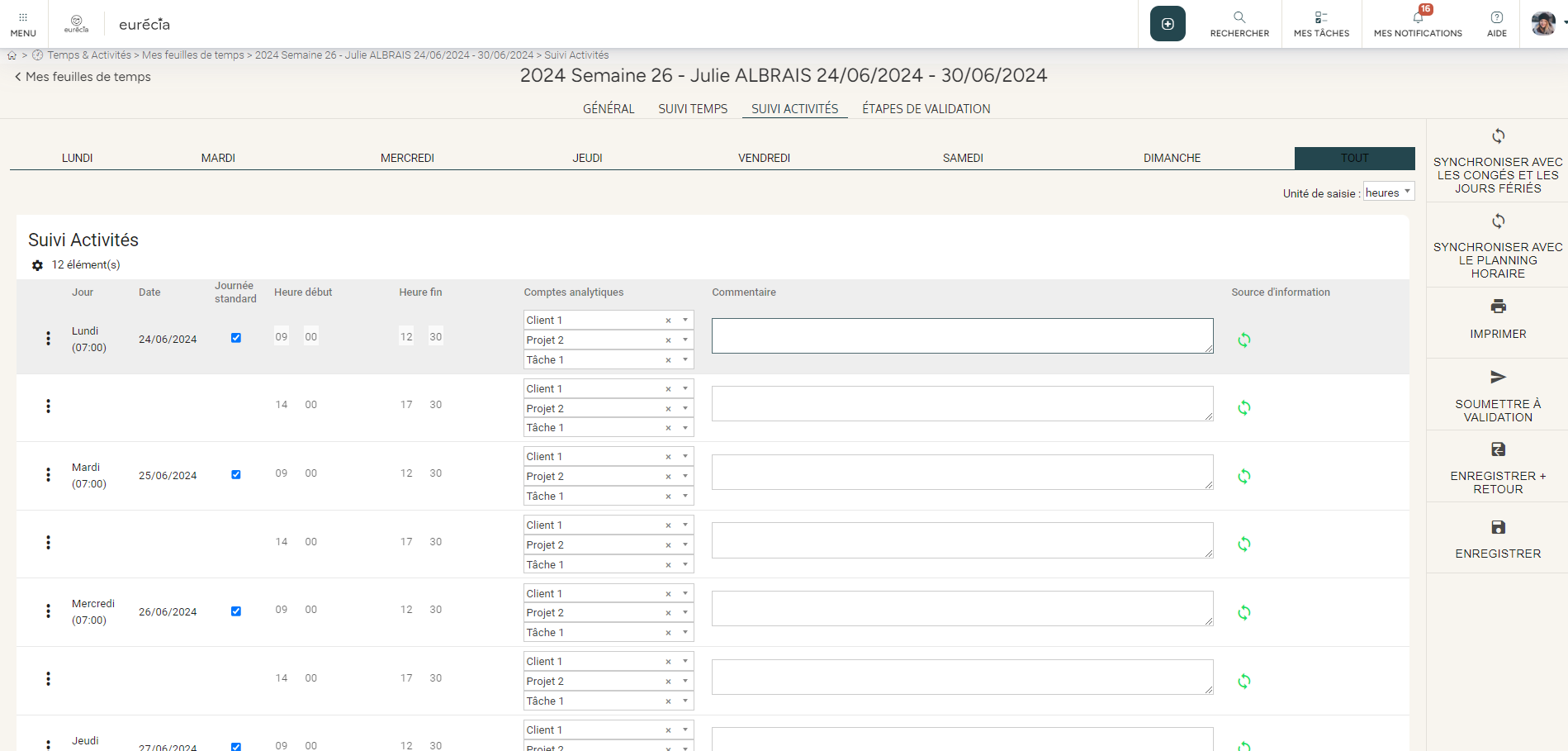 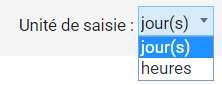 Usage collaborateur
éditer vos feuilles d’activités
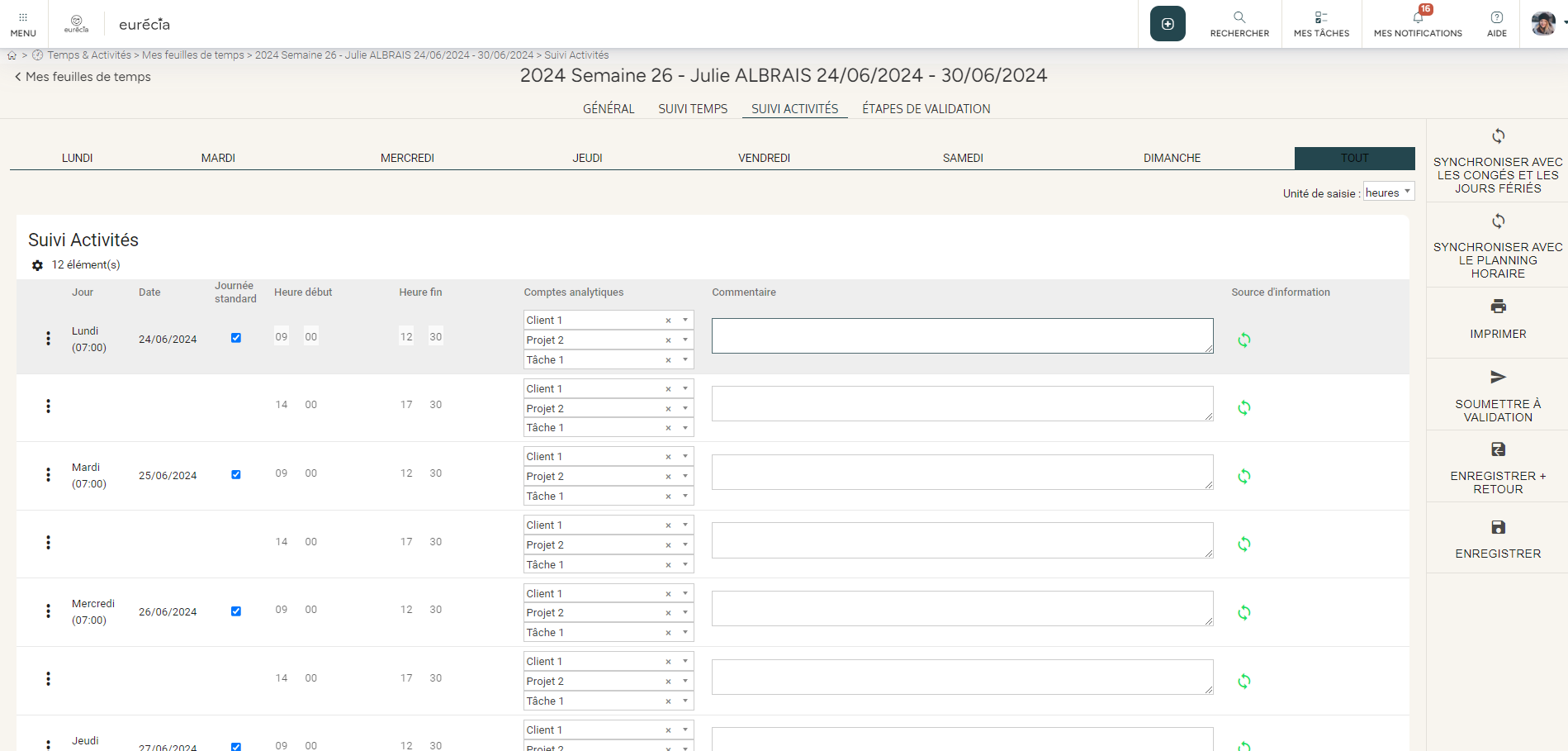 Une fois toutes vos activités renseignées ou éditées, il ne vous reste plus qu’à soumettre la feuille à validation. 

Attention : ne soumettez à validation qu’une fois que vous êtes sûr de ne pas avoir à revenir sur cette feuille.
Usage collaborateur
éditer vos feuilles de temps ou d’activités
Après avoir modifié une feuille de temps ou d’activités, vous pouvez l’enregistrer afin de sauvegarder les modifications.
Cette option vous permet de revenir dessus plus tard afin d’y renseigner de nouvelles heures avant de la soumettre définitivement  à validation.
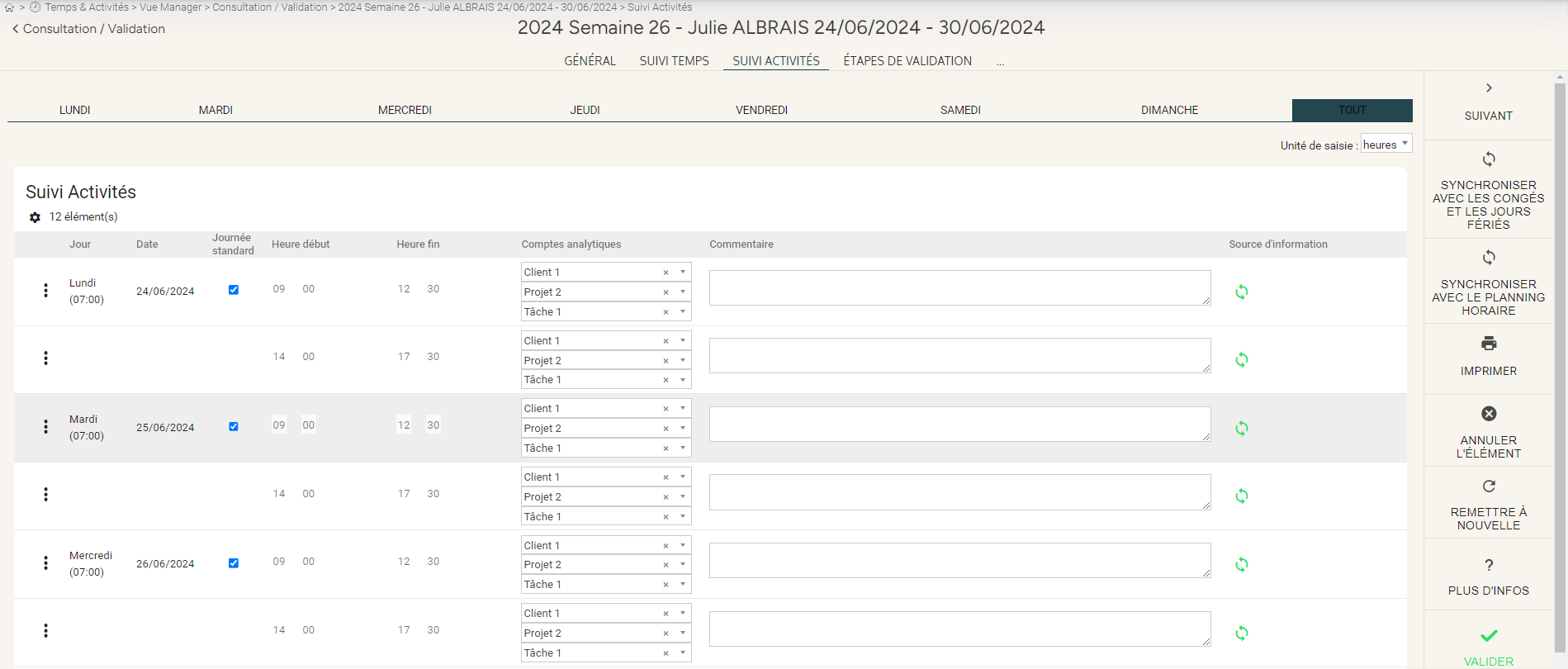 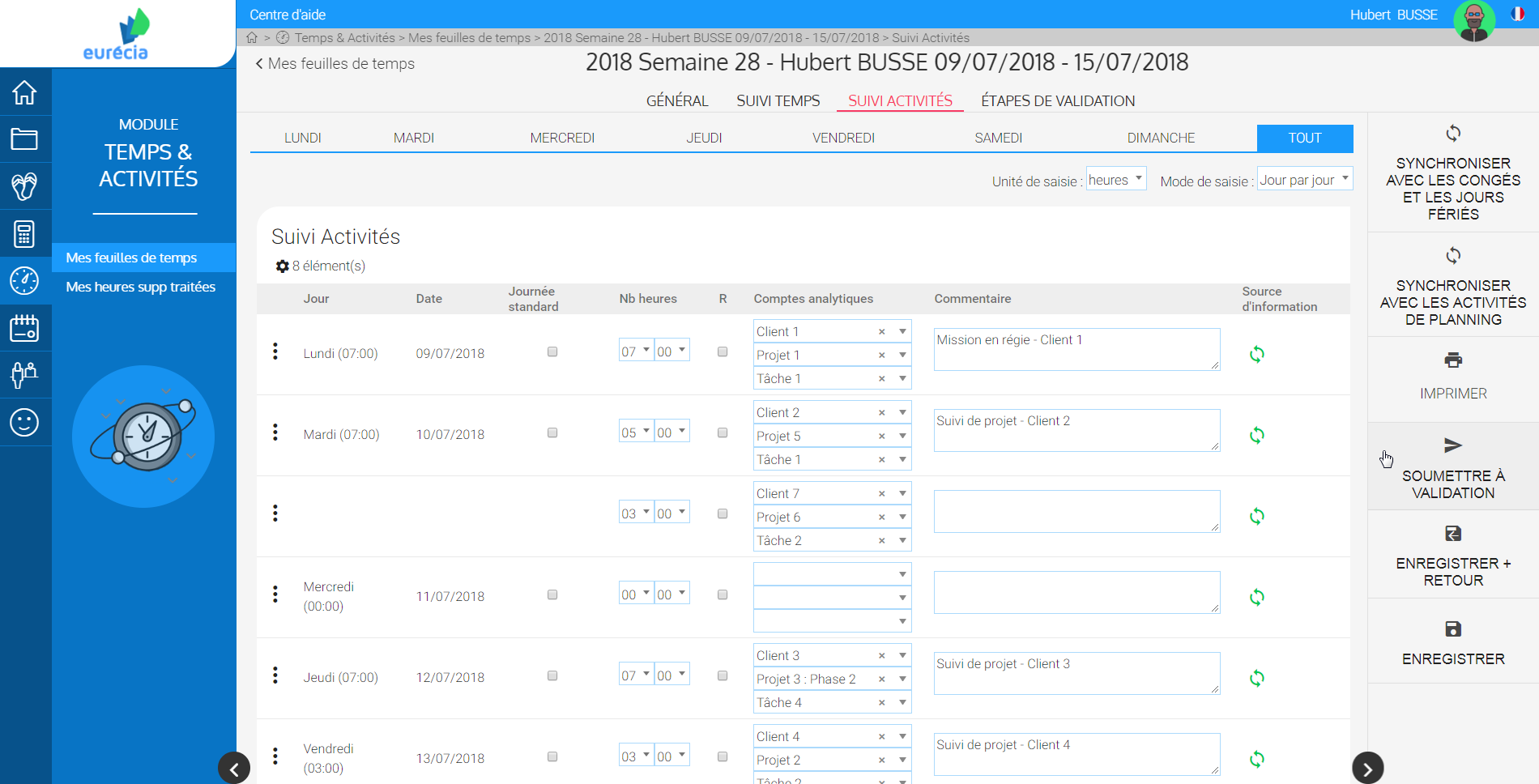 Consulter le traitement de vos heures supplémentaires
Usage collaborateur
Consulter le traitement de ses heures supplémentaires
Accédez au traitement de vos heures
supplémentaires depuis le module « Temps et activités » en cliquant sur « Mes heures supp. traitées ». 

Vous pouvez consulter l’ensemble de vos heures supplémentaires, connaitre le statut de leur traitement ainsi que le détail de leur transfert.
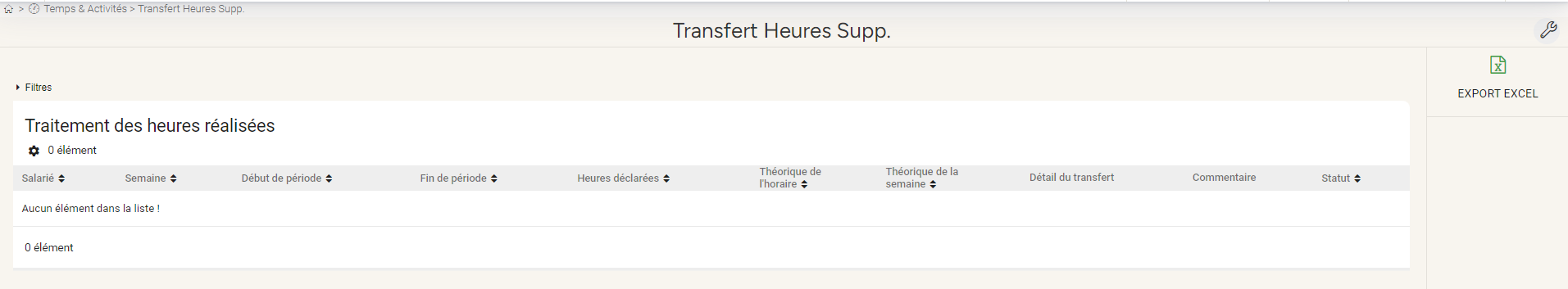 Usage manager
02
Validation des feuilles de temps
Usage manager
Validation des feuilles de temps
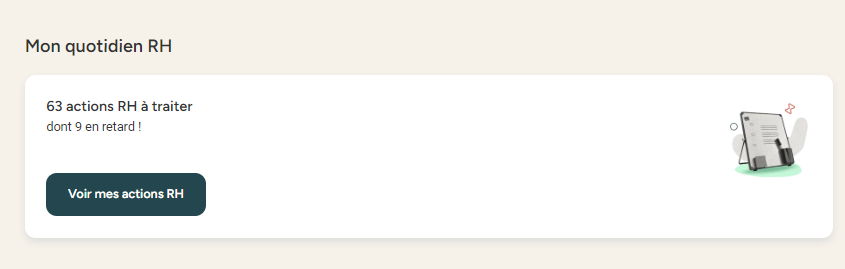 Depuis le module «Temps et activités », sélectionnez « Vue manager » pour accéder à l’ensemble des feuilles de temps de vos collaborateurs.

Vous pouvez également y accéder via le raccourci présent sur votre page d’accueil.
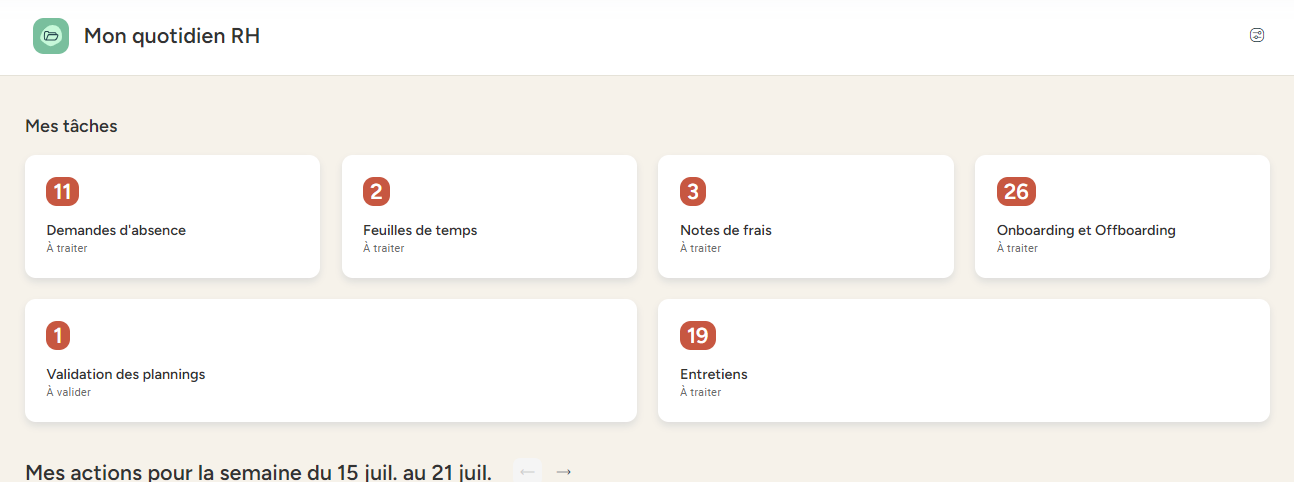 Usage manager
Validation des feuilles de temps
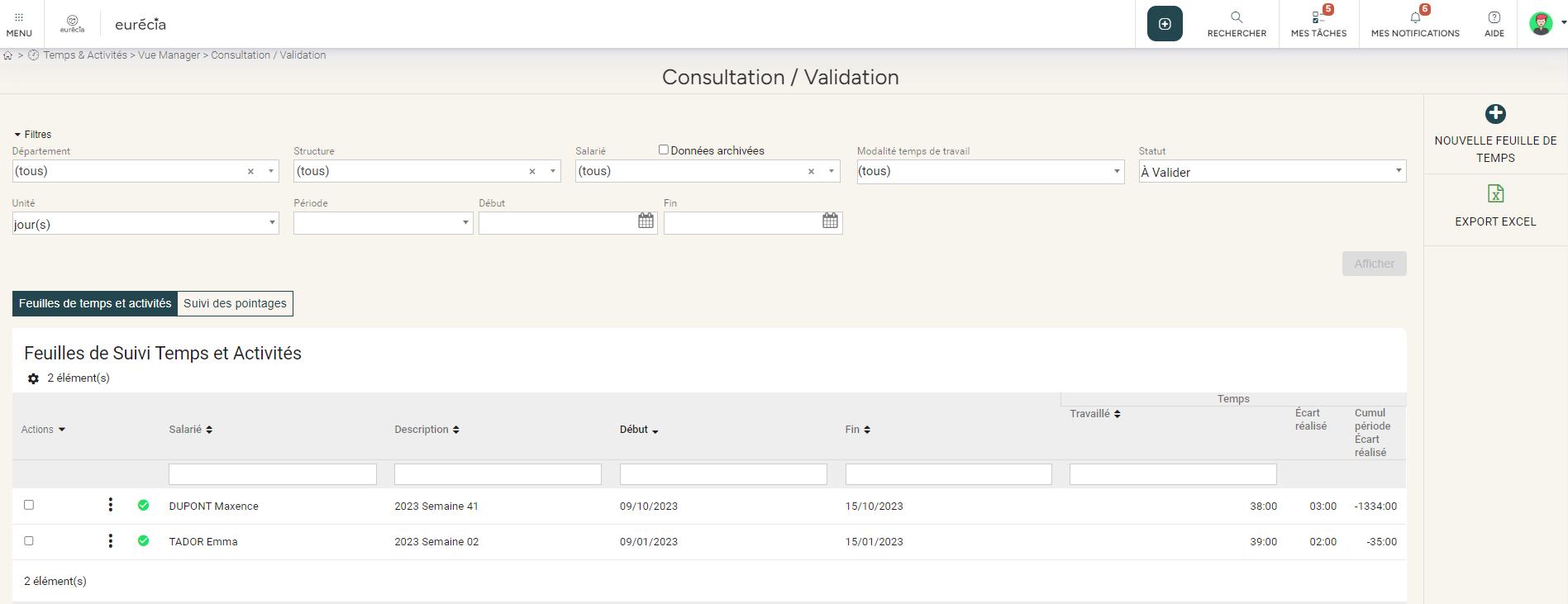 Vous pouvez valider les feuilles de temps de vos collaborateurs en un seul clic via le bouton de validation.






Vous pouvez également accéder au détail de la feuille de temps éditée par votre collaborateur en cliquant dessus.
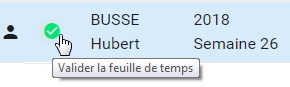 Usage manager
Validation des feuilles de temps
Dans le détail de la feuille de temps, vous pouvez retrouver les heures renseignées par votre collaborateur, ses commentaires et le compteur de ses heures travaillées (en fin de page). 





D’ici, vous pouvez également valider la feuille de temps du collaborateur.
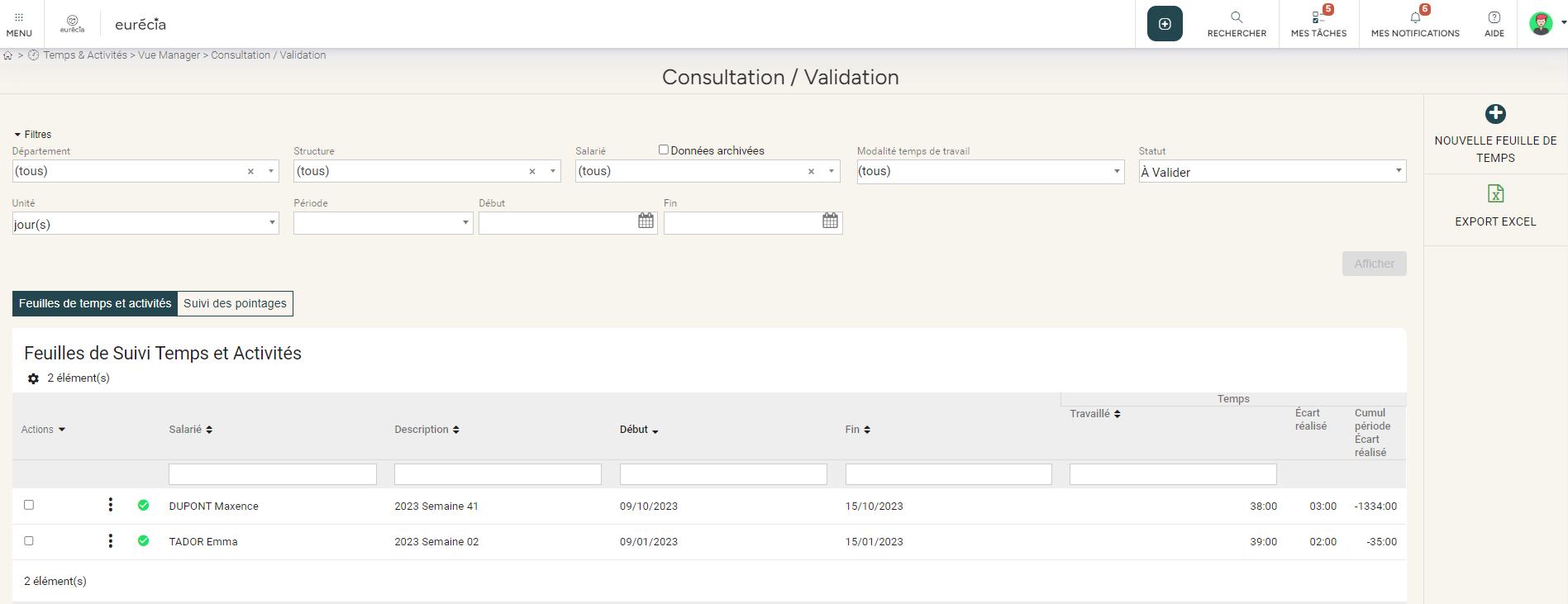 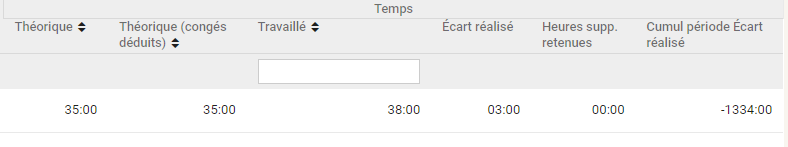 Consultation du traitement des heures supplémentaires
Usage manager
Consultation du traitement des heures supplémentaires
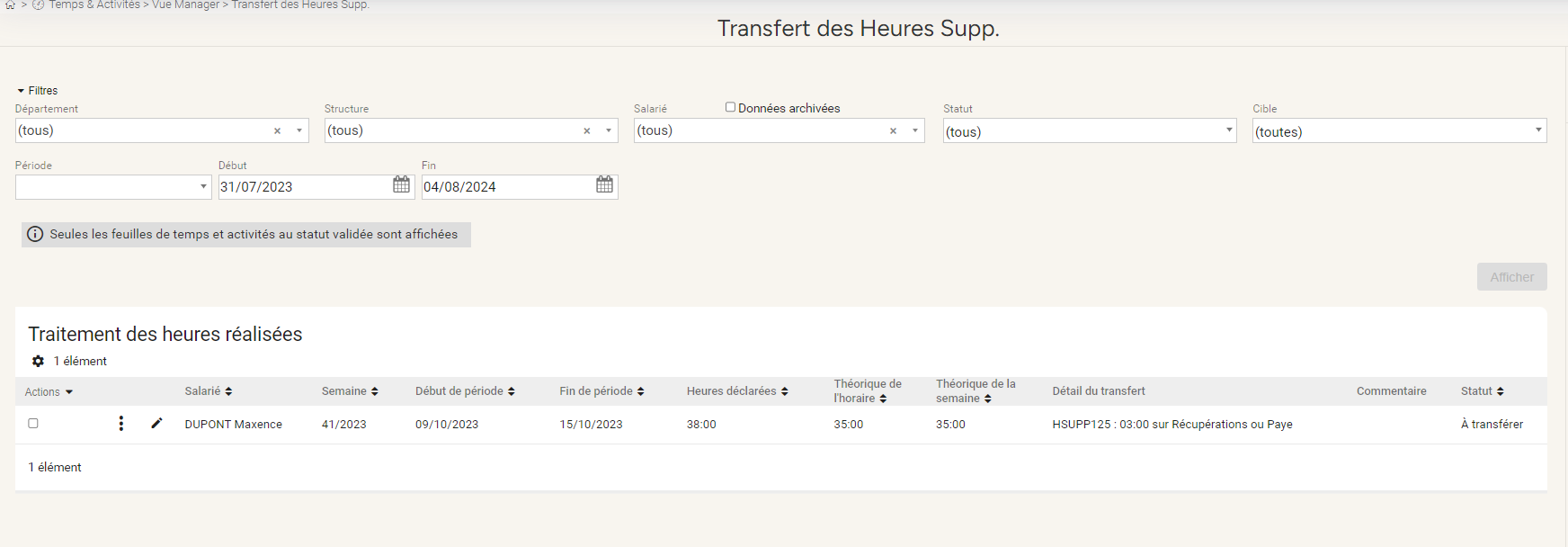 Accédez à la consultation des « Heures supp. » depuis le module « Temps et Activités ». 

Le transfert des heures supplémentaires ne peut être consulté qu’une fois la feuille de temps validée.
Analyse des temps et activités
Usage manager
Analyse des temps et activités
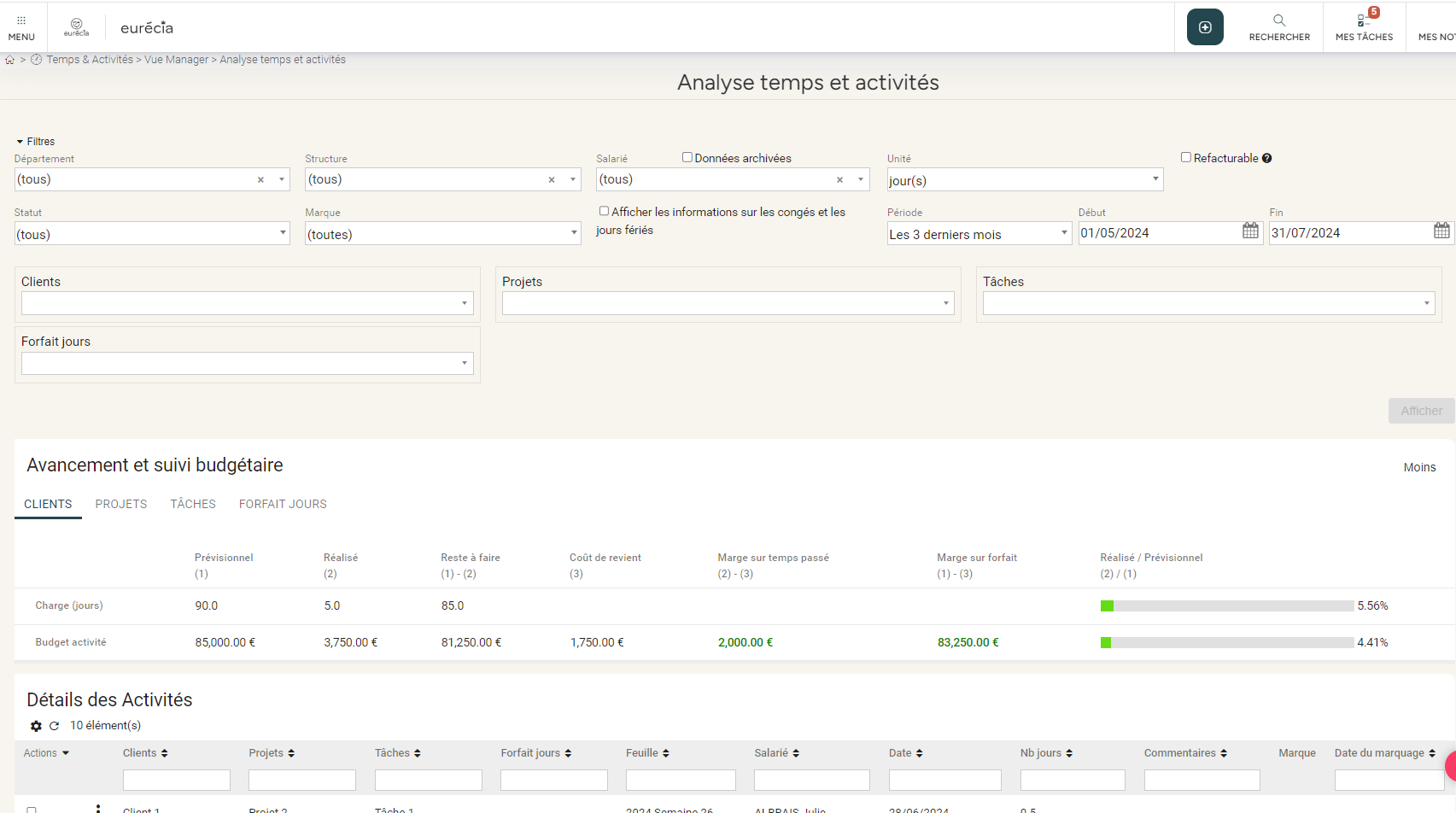 Accédez à « Analyse des temps et activités » depuis le module « Temps & activités ». 

Vous retrouvez ici l’analyse des comptes et axes analytiques au regard des temps et activités renseignées par les collaborateurs.
Usage manager
Analyse des temps et activités
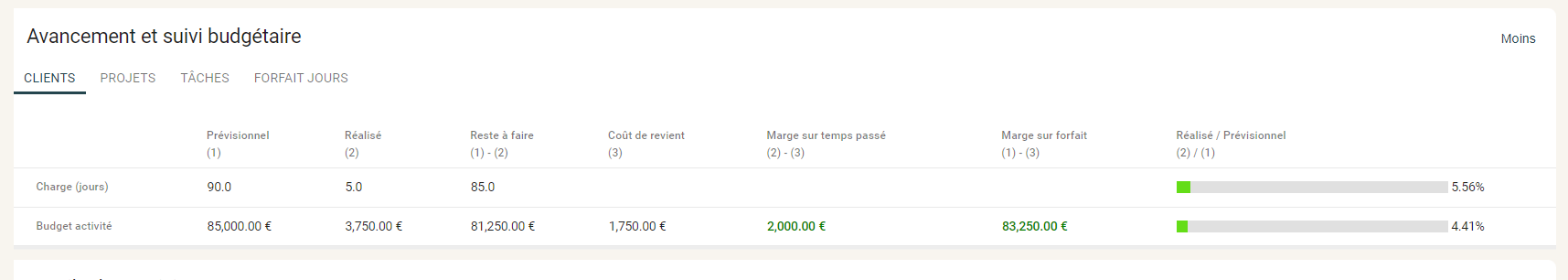 Les synthèses peuvent être affichées par axes analytiques (ici : client, projets et tâches).

Vous pouvez également accéder aux détails d’analyse de chaque compte analytique (ici les détails du compte analytique Client 1).
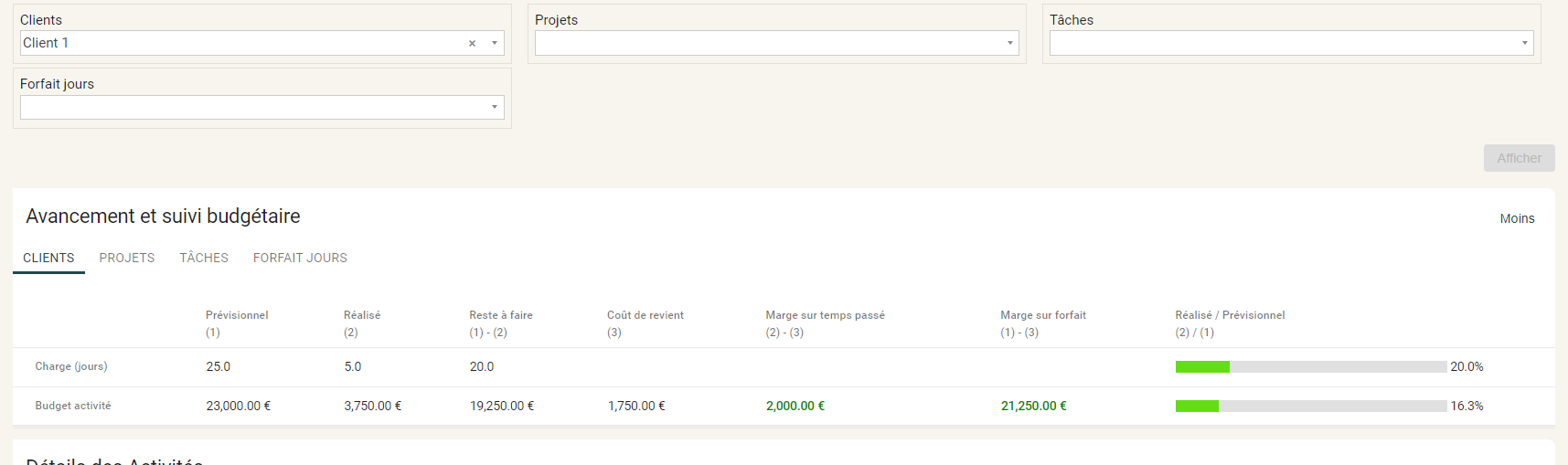 Usage manager
Analyse des temps et activités
En bas de page vous pouvez également consulter la liste des activités en détail. 

Vous y retrouvez chaque activité de tous les collaborateurs.

Encore une fois, les filtres vous permettent d’affiner votre recherche.
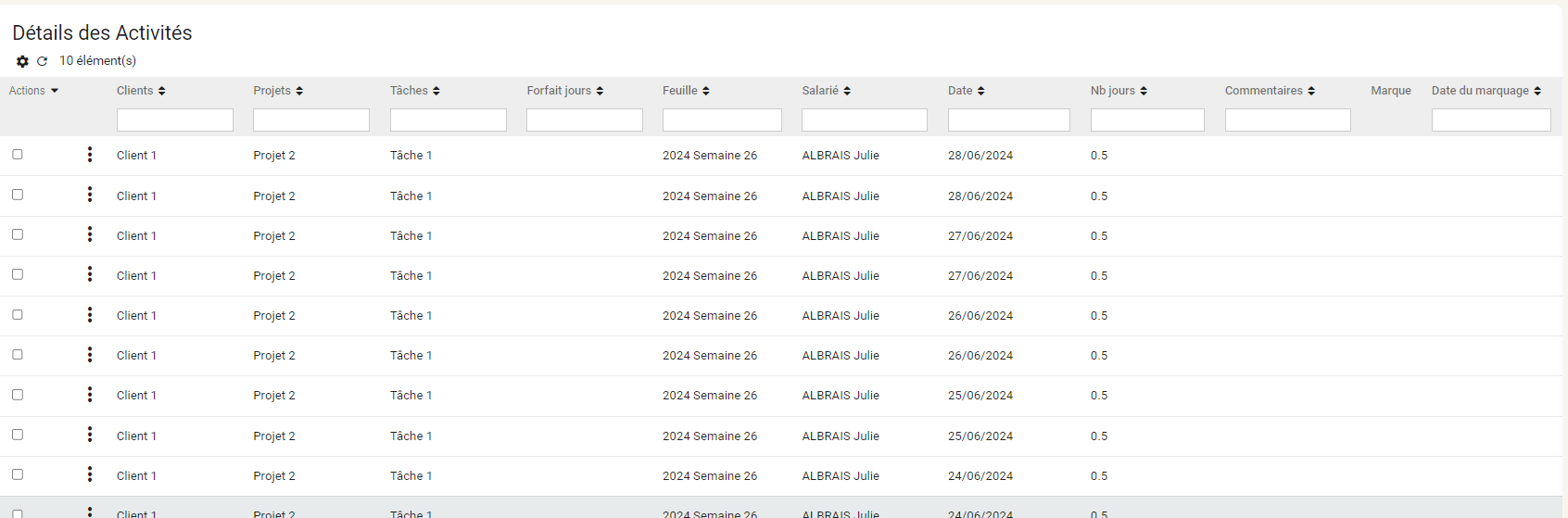 Usage manager
Analyse des temps et activités
Accéder aux « Rapports » depuis le module « Temps & activités ».

Vous retrouvez ici des graphiques sur l’évolution et la répartition du temps travaillé ainsi que sur la ventilation des coûts.

Vous disposez également de plusieurs rapports exportables sur Excel.

Chaque rapport peut être affiné par un grand choix de filtres.
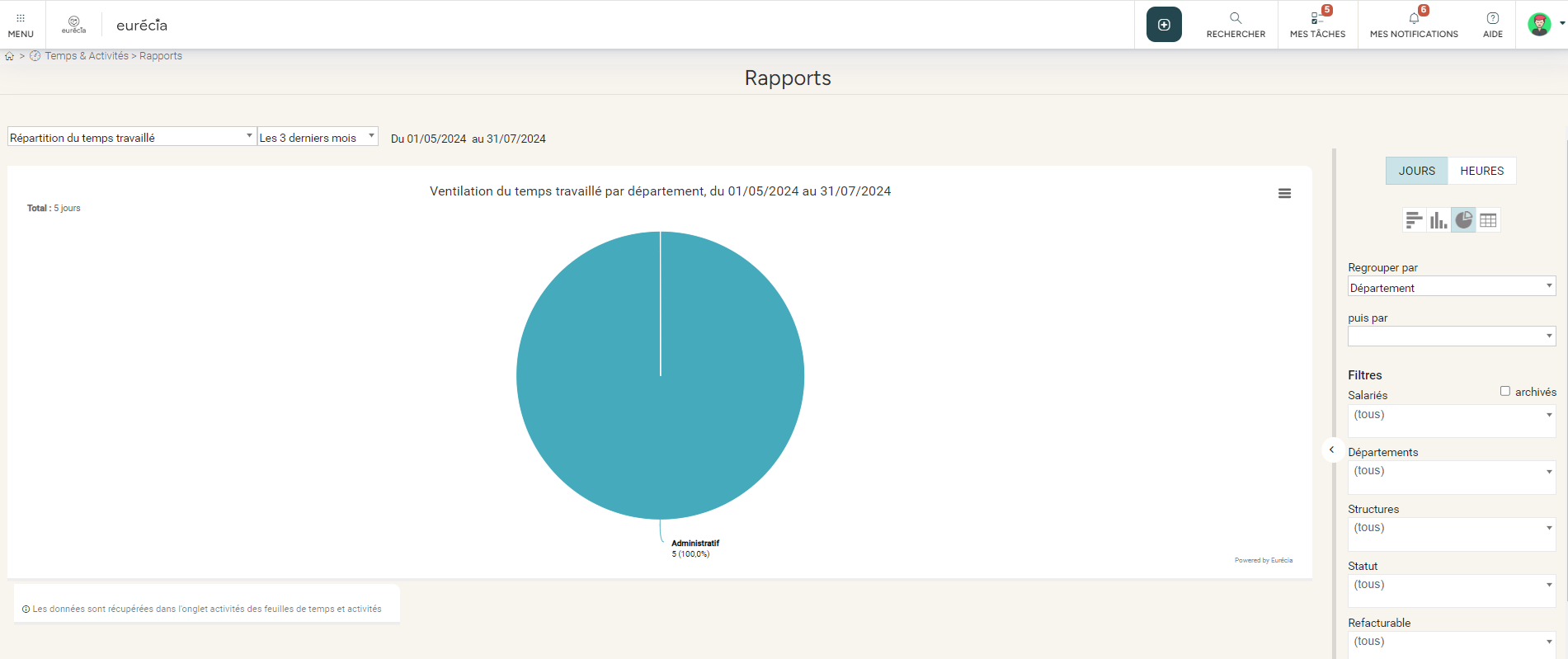 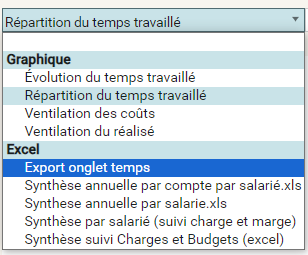 Une question sur notre solution ? Toutes vos réponses à portée de main.
Centre d'aide
Adresse mail administrateur